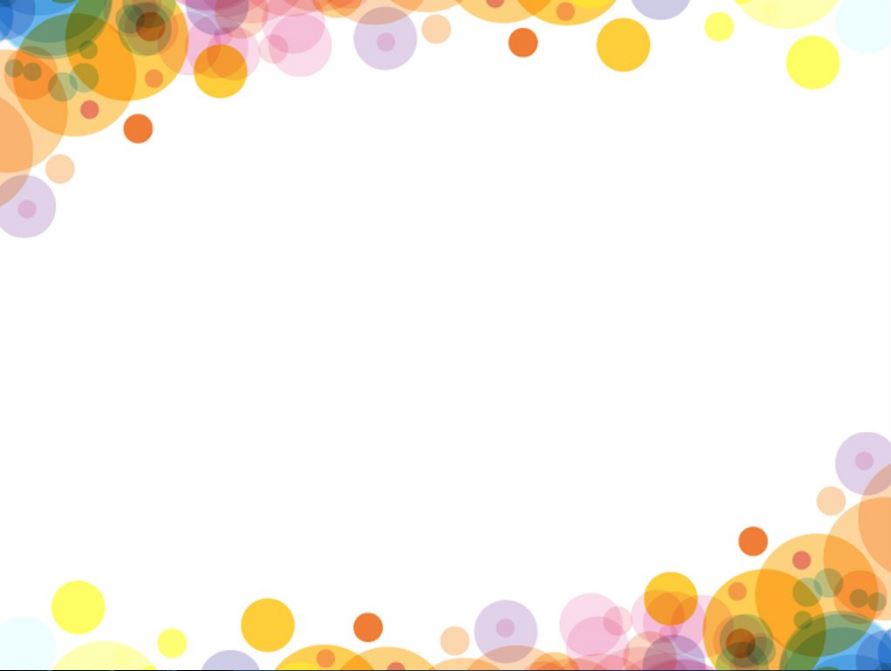 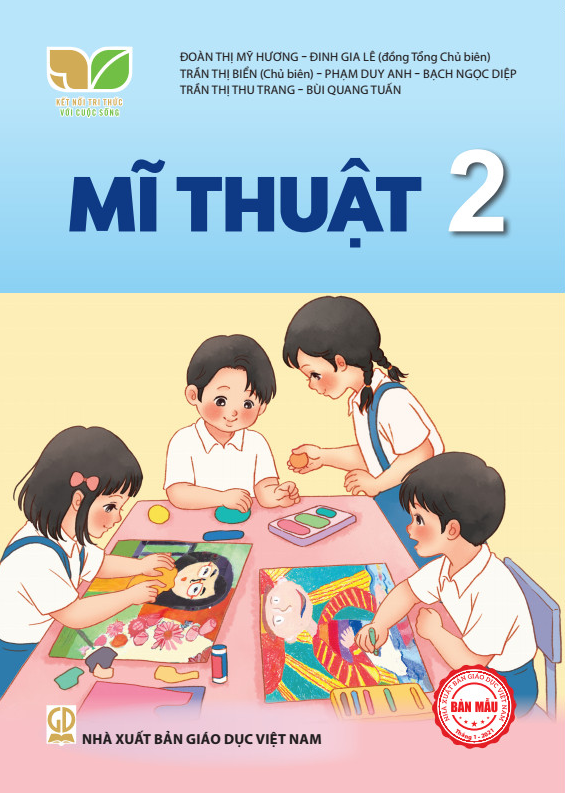 KẾ HOẠCH BÀI DẠY 
MÔN: MĨ THUẬT 
LỚP: 2
Trường:TH ĐOÀN NGHIÊN
Tổ: MỘT	
Họ và tên giáo viên: Trần Thị Bình
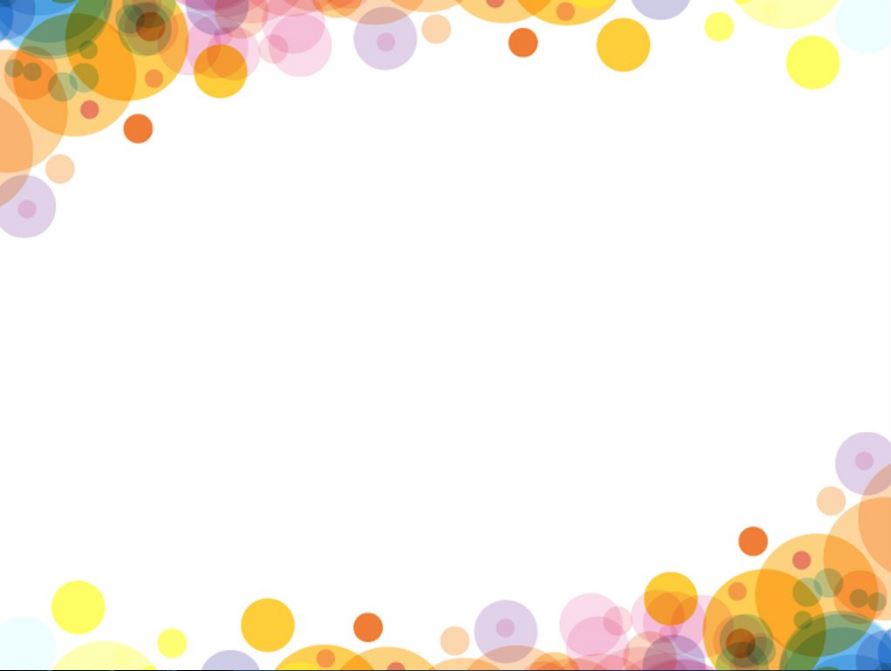 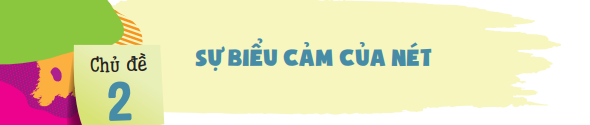 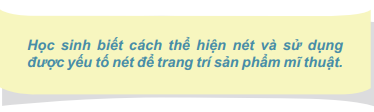 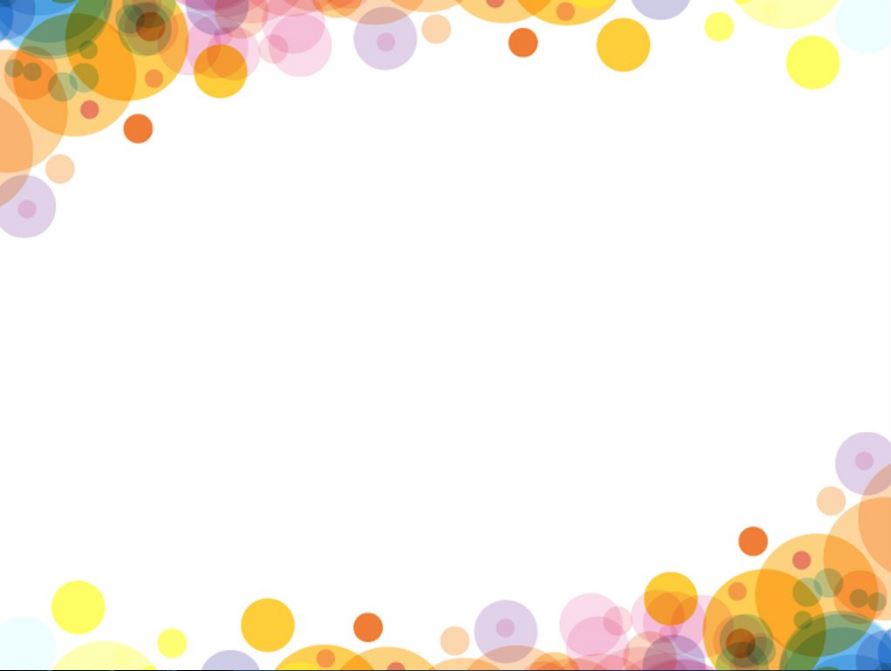 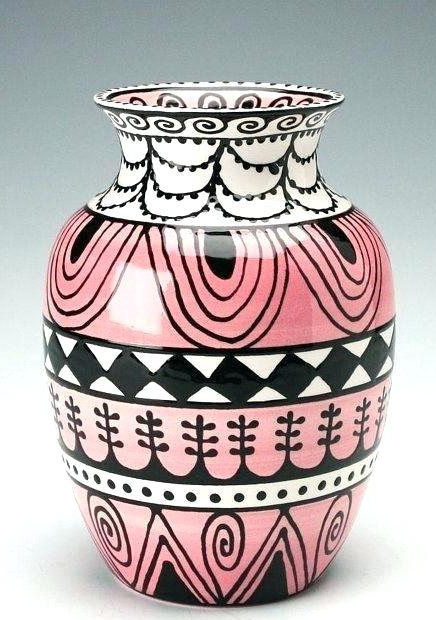 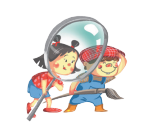 Nét trang trí trên một số vật dụng
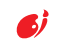 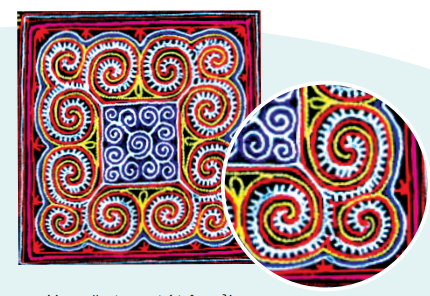 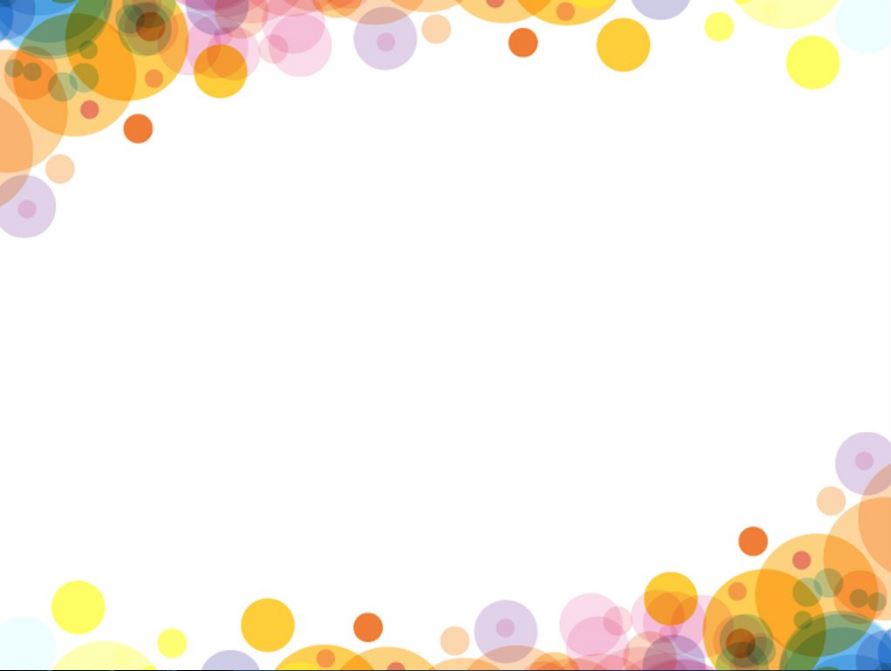 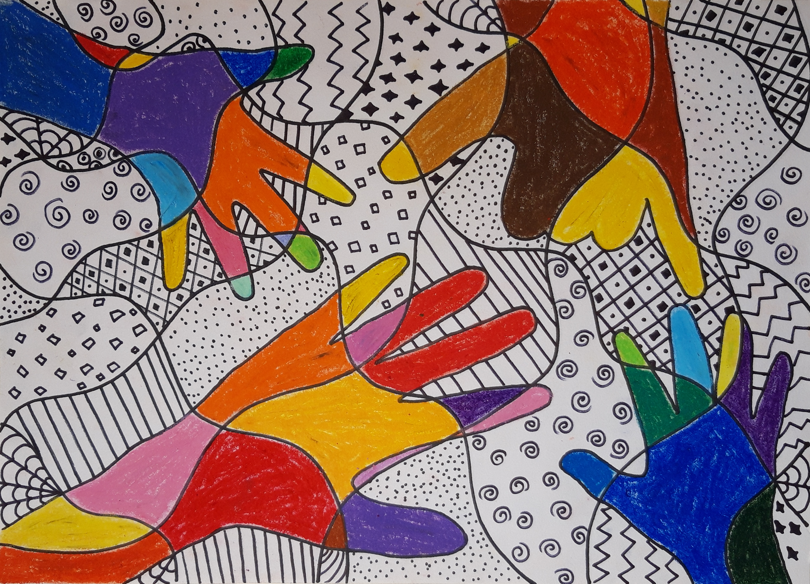 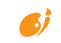 Nét trên sản phẩm mĩ thuật
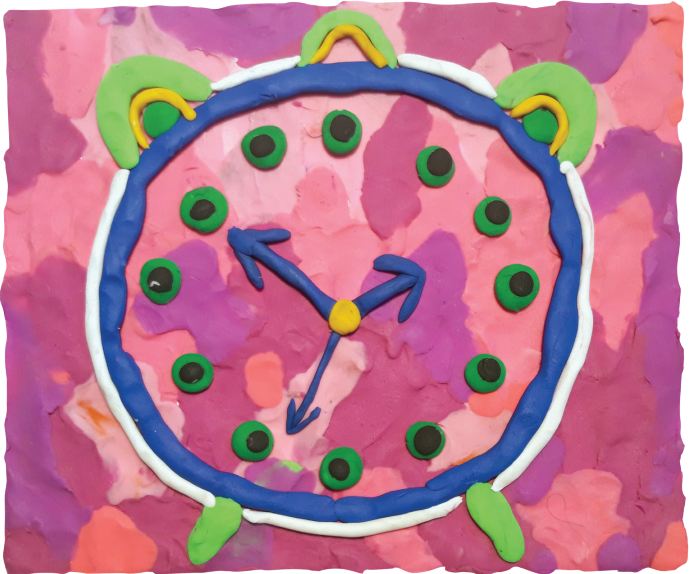 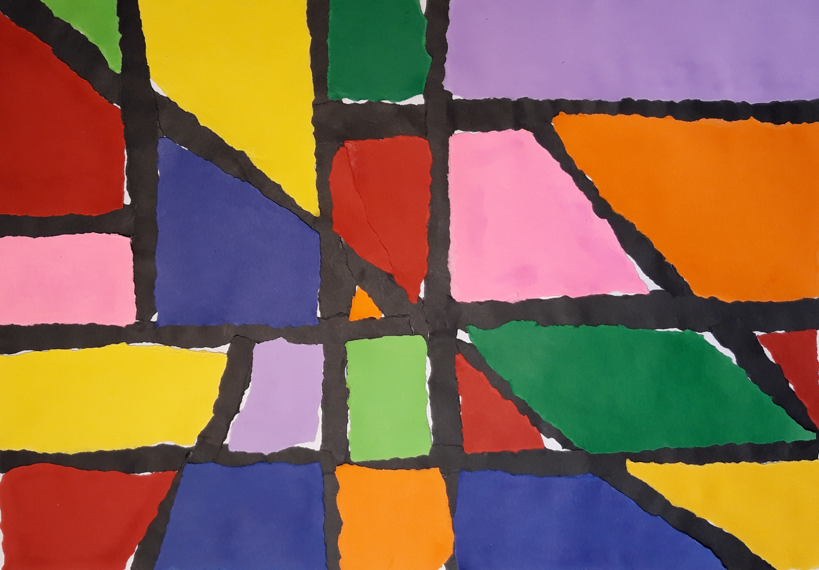 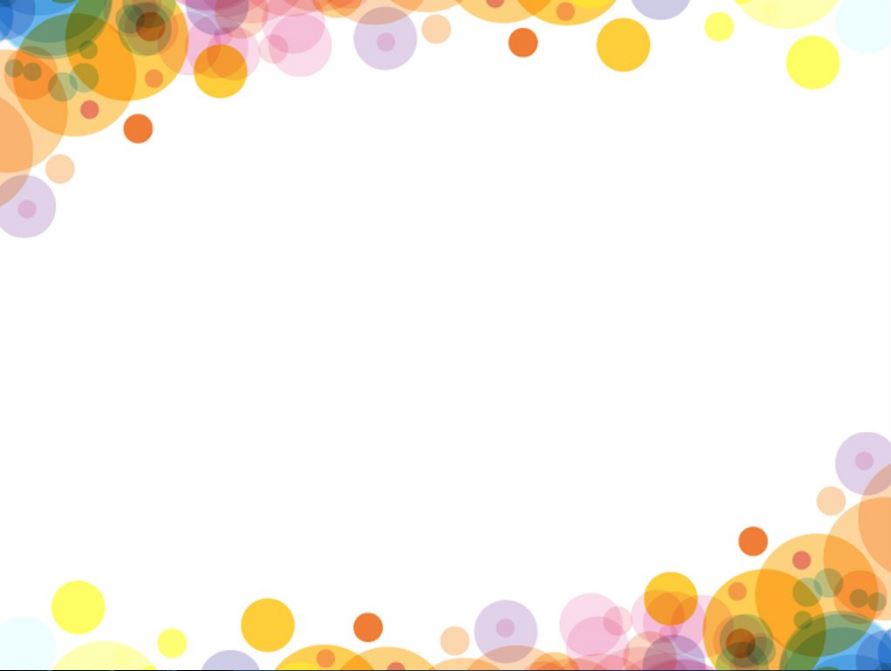 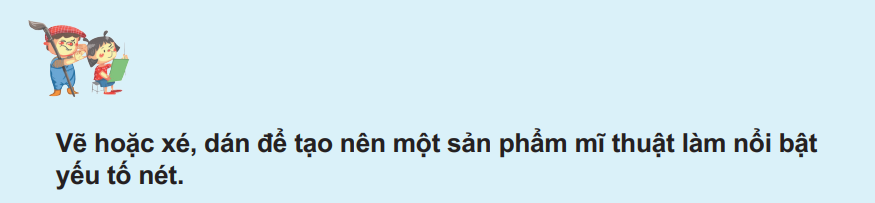 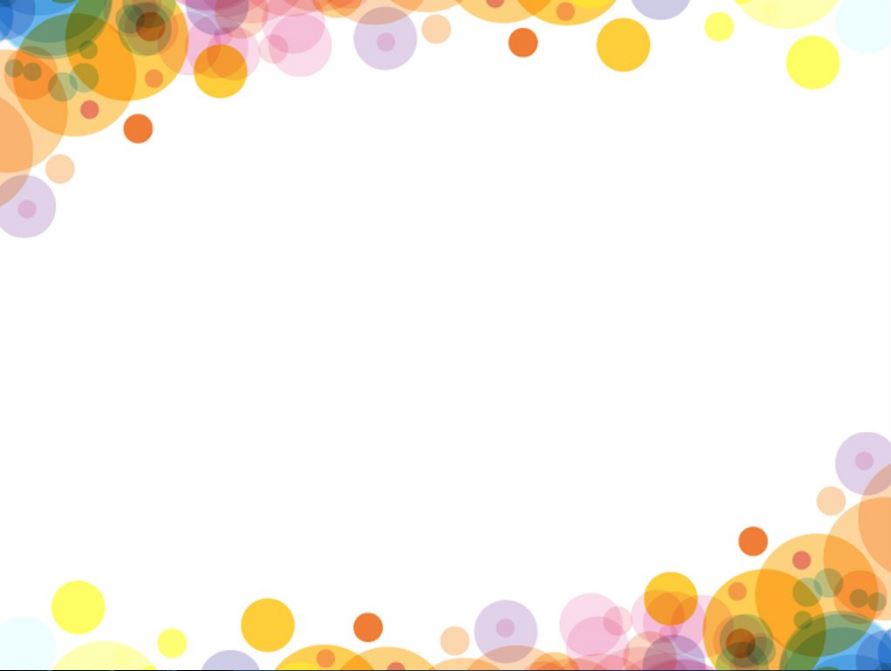 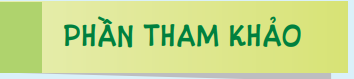 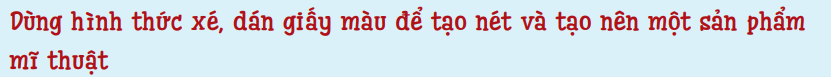 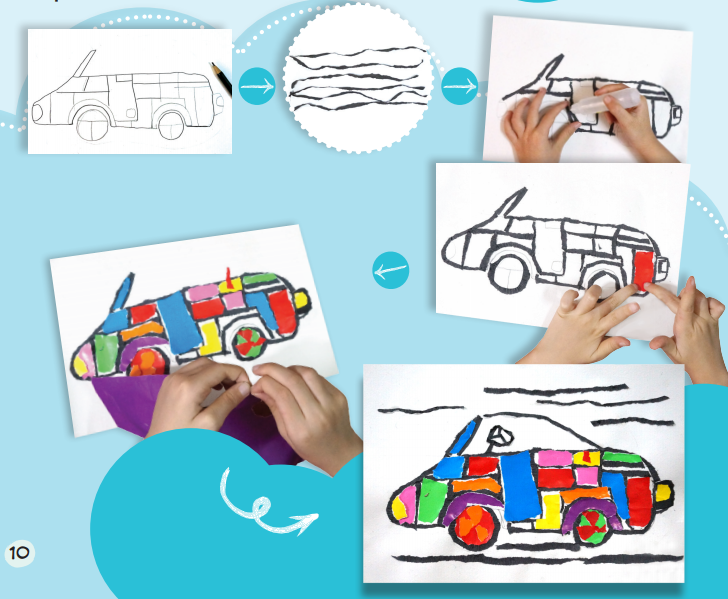 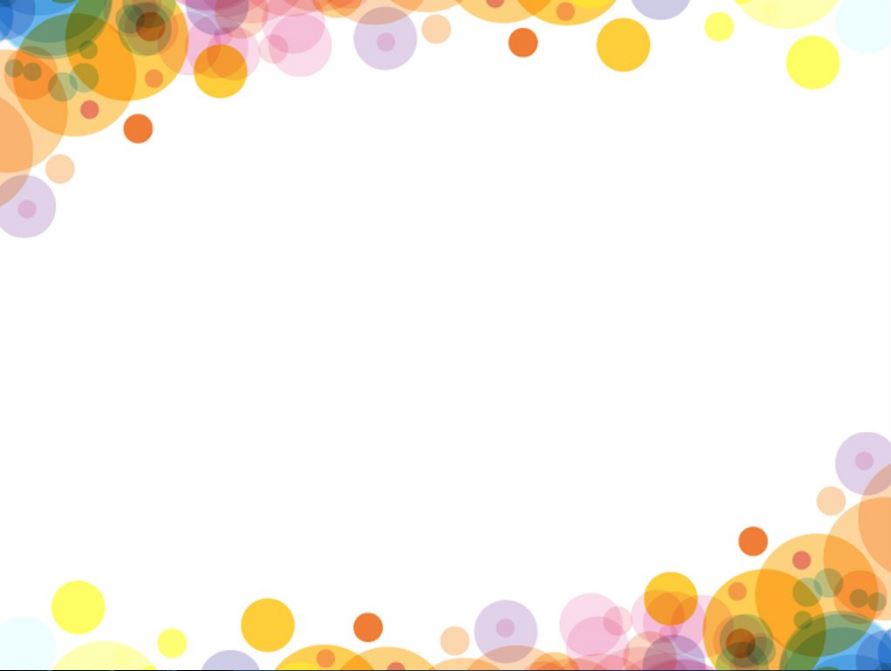 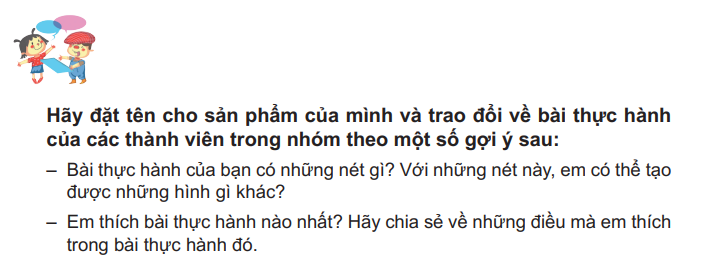 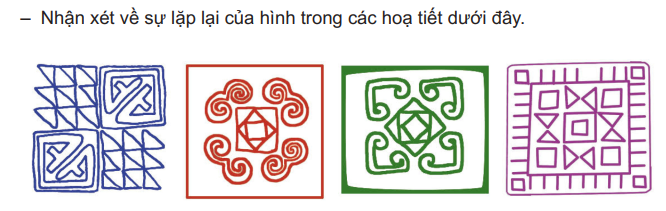 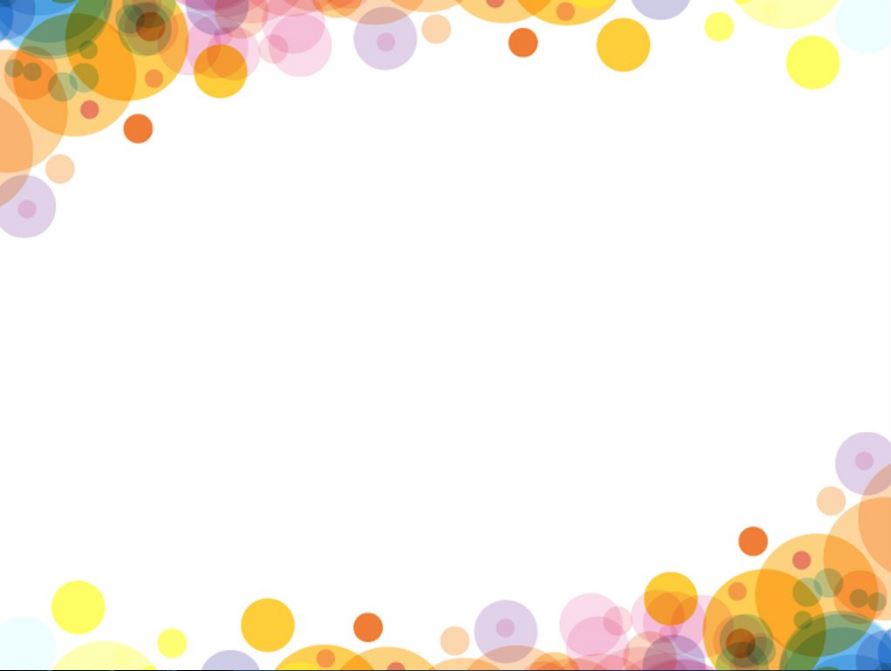 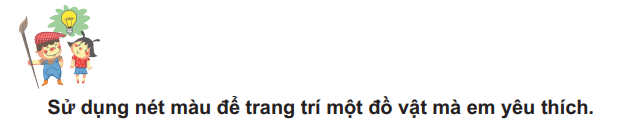 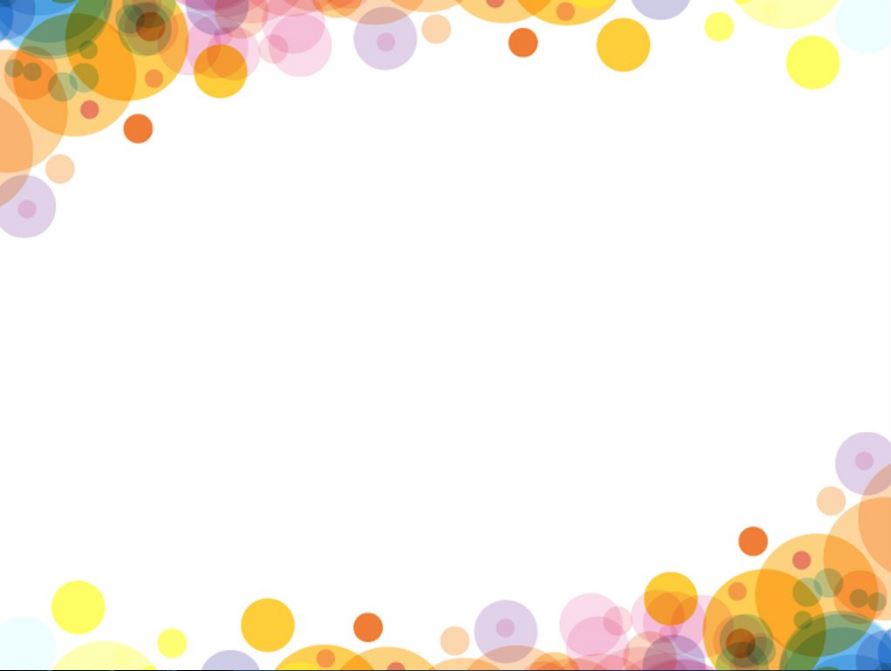 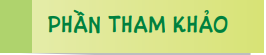 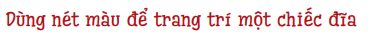 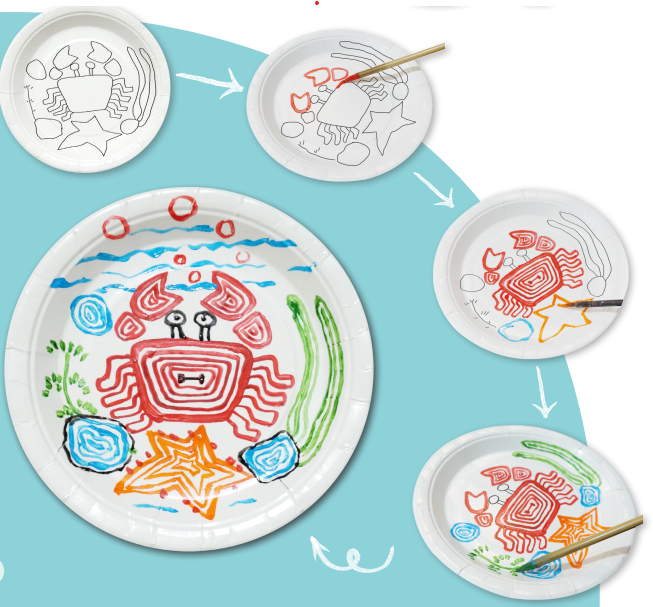 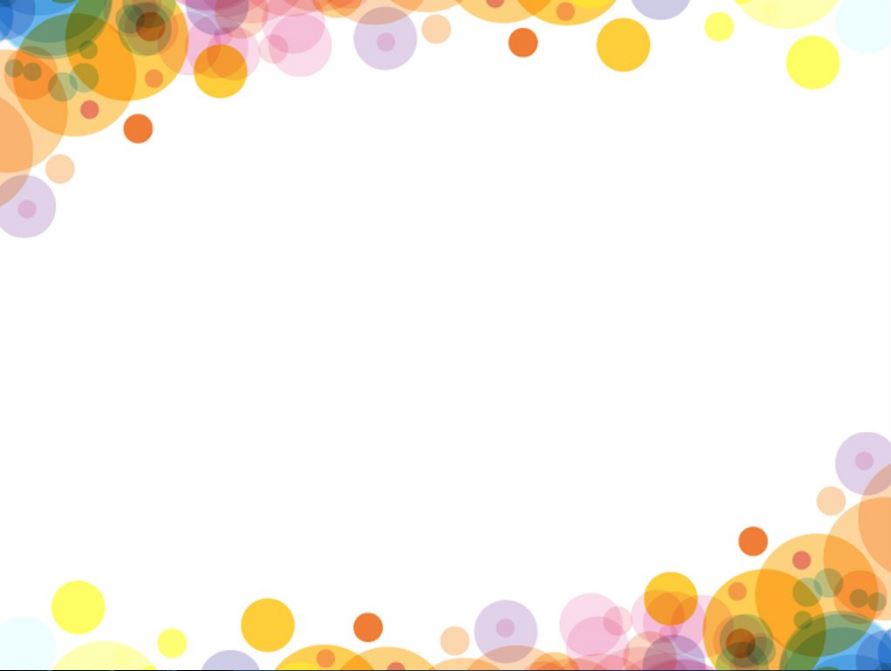 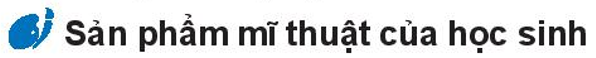 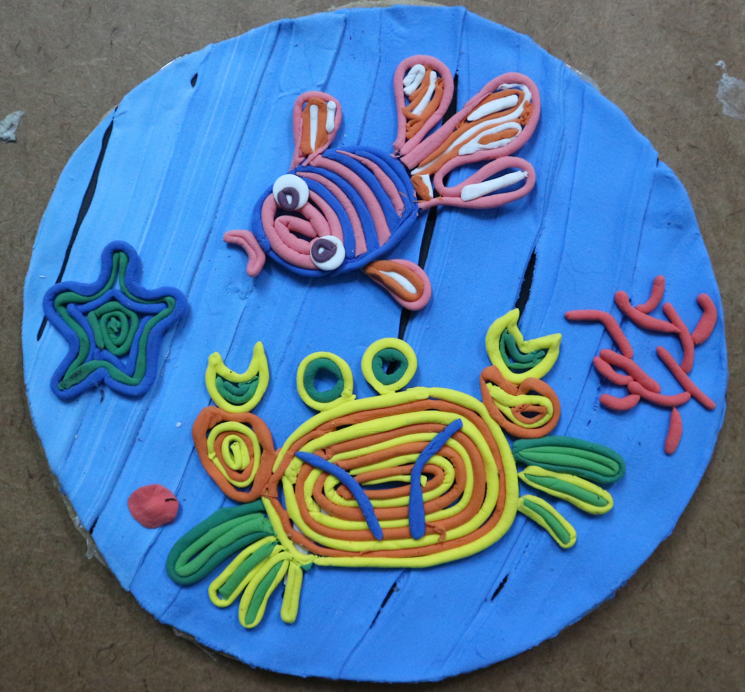 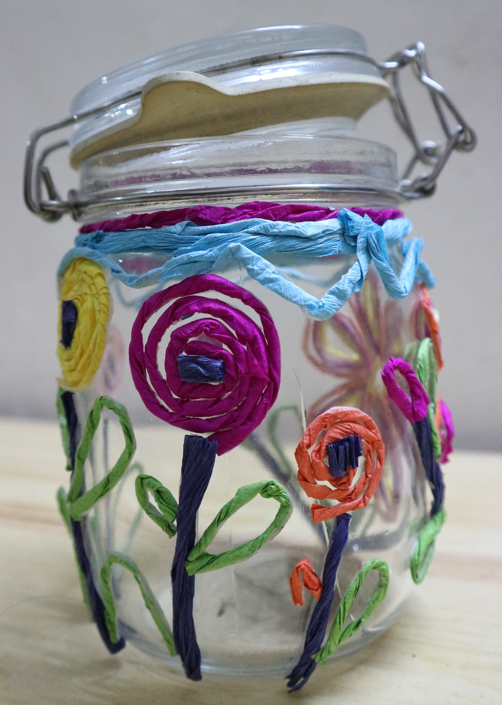 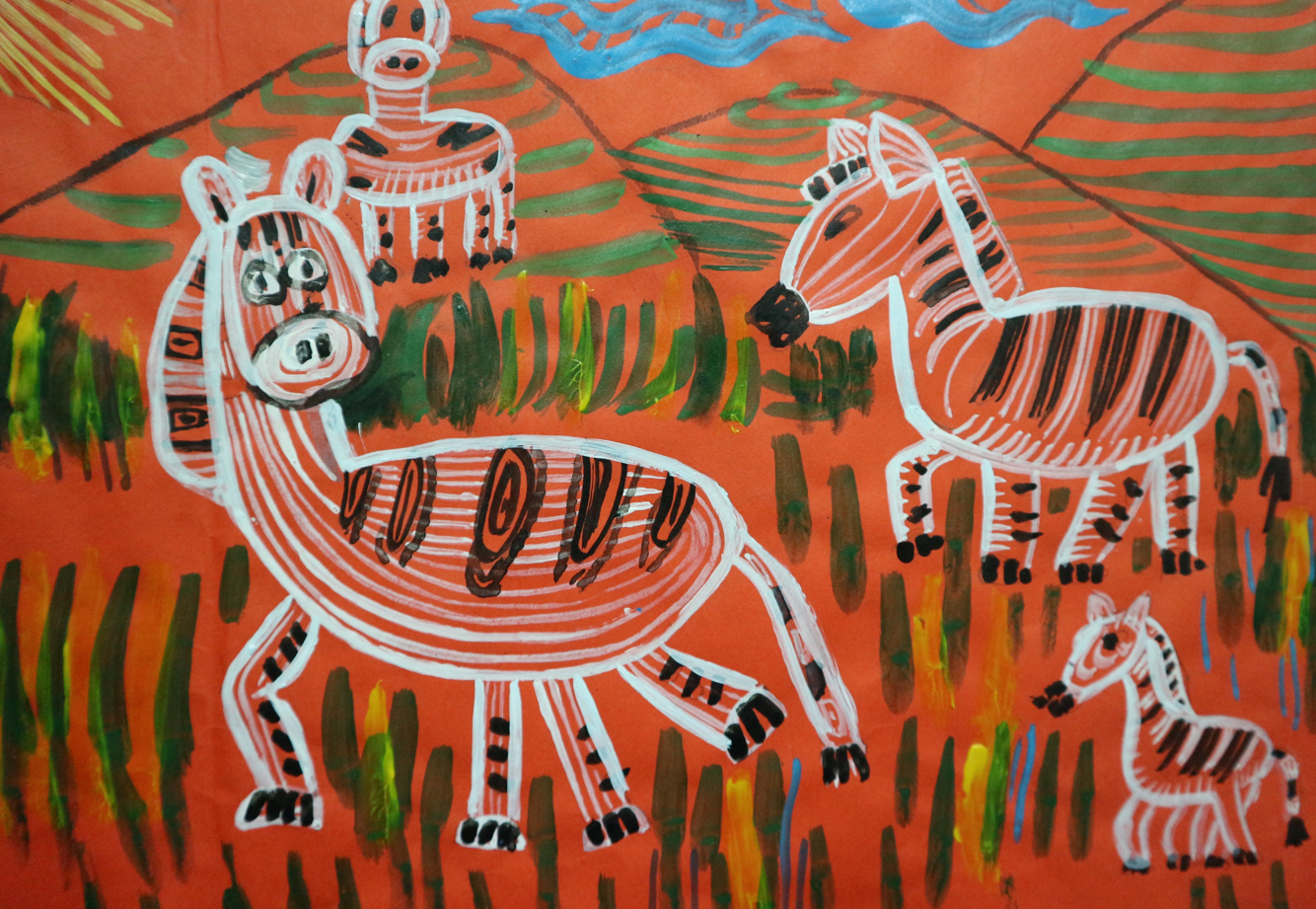